RSTH 421 Perinatal & Pediatric Respiratory CareApnea of Prematurity
Arthur B. Marshak, EdD, MS, RRT, RPFTDepartment of Cardiopulmonary Sciences
1
Apnea
All SGA neonates and AGA infants have apnea. 
Not all apnea causes physiologic changes. Those that lead to pathophysiologic are referred to as apnea of prematurity.
2
Incidence
AOP is the most common problem in premature neonates in the US. Approximately 70% of infants born at less than 34 weeks' gestation have clinically significant apnea, bradycardia, or oxygen desaturation during their hospitalization. 
Apnea is more frequent in less mature infants. 
Apnea may occur during the postnatal period in 25% of neonates who weigh less than 2500 g at birth and in 84% of neonates who weigh less than 1000 g.
3
Incidence
AOP has been reported as high as 50% in premature infants. An estimated 50% or more of surviving infants who weigh < 1500 g at birth have apneic episodes that are treated with ventilatory support, oxygen or pharmacologic intervention. 
Mixed apnea: 50-75% of all cases of apnea in premature neonates, 
10-20% are obstructive apneas
10-25% are central apneas
 In 50% of all apneic episodes, central apnea is either preceded or followed by an obstructive component and leads to mixed apnea.
4
Breathing Patterns in Neonates
Breathing patterns in neonate are classified and defined as to anatomical and physiologic origins, as well as, consequences of pathology or disease.
5
Apnea Defined
Pathologic apnea is defined as apnea exceeding 20 seconds' duration or apnea of shorter than 20 seconds if it is accompanied by bradycardia or oxygen desaturation. 
Bradycardia in a premature neonate with a heart rate that slows to at least 30 beats per minute (bpm) from the resting heart rate. 
An oxygen saturation level less than 85% that least for more than 5 seconds.
6
Bradycardia and AOP
Bradycardias during apnea maybe due to chemoreceptor-induced inhibition of the heart rate in the absence of ventilatory effort.
7
Apnea, Classification
Apnea is classified as central, obstructive, or mixed. 
Central apnea is defined as the cessation of both airflow and respiratory effort
Obstructive apnea is the cessation of airflow in the presence of continued respiratory effort
Mixed apnea contains elements of both central and obstructive apnea, either within the same apneic pause or at different times during apnea study.
8
Periodic Breathing (PB)
PB is defined as periods of regular ventilation for as long as 20 seconds followed by apneic periods no longer than 10 seconds that occur at least 3 times in succession. 
PB accounts for 2-6% of the breathing time in term neonates and as much as 25% of the breathing time in preterm infants.
9
Periodic Breathing
PB is more frequent during active sleep
but can occur when neonates are awake or quietly sleeping. 
This condition is common at high altitudes and eliminated with supplemental O2 and/or with CPAP. Because the prognosis is excellent, no long term treatment is usually required.
10
Swallowing and AOP
AOP can be distinguished from PB by frequent swallowing-like movements in the pharynx during the apnea. 
The etiology of swallowing during apnea is unknown.
11
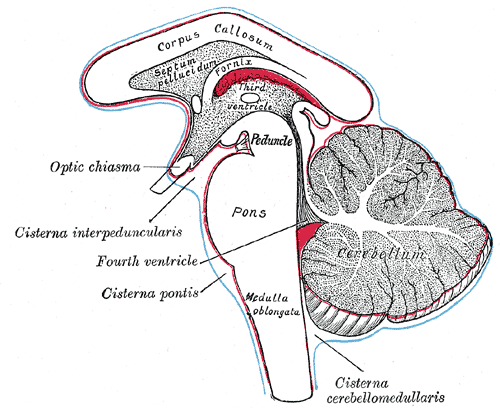 Pathophysiology of AOP
Inspiration is controlled or ended by an “off switch” that ends the breath. 
During inspiration, the additional discharge of the central inspiratory activator to the inspiratory motor neurons and right bundle (Rb) neurons causes the off-switch neurons to discharge, inhibiting the central inspiratory activator and allowing passive exhalation. 
Lung volume sensors and the rostral pontine pneumotaxic center also control the off switch.
12
Pathophysiology of AOP
AOP is caused by neuronal immaturity of the brainstem
This immaturity is secondary to decreased afferent pathways from peripheral receptors to the reticular formation for breathing. 
When dendritic and other synaptic networks multiply, breathing control improves as the brain matures, and AOP resolves. 
AOP usually resolves 34-52 weeks after gestation. 
The exact neuropathology in AOP is unknown. 
The final respiratory control nuclei effect in the medulla is a complex function of many inhibitory and stimulatory actions, both humoral, neural, and at times anatomical.
13
Sleep and AOP
Apnea appears to occur predominantly during active (ie, REM sleep) and indeterminate or transitional sleep in preterm and full-term neonates 
Mechanisms to help explain the high incidence of apnea during active sleep 
Chest-wall movements are out of phase or paradoxical during active sleep, not true during quiet sleep. 
A decrease in the fractional catabolic rate (FCR) [class assignment:look it up for next week], 
decrease of 6-10 mm Hg in PaO2 have been observed in infants during active sleep, both predispose an infant to apnea
The ventilatory responses to increased PaCO2 and decreased O2 are worsened during active sleep.
14
AOP and Chemical Receptors
The sensitivity of central chemoreceptor to CO2 is  in premature neonates and  with gestational age to normal by term. The sensitivity to CO2 is  with higher O2 and   in hypoxemia. 
Preterm neonates respond to a  in FI02 by increasing their RR temporarily and then returning to normal or even a lower RR
15
AOP and O2
Inspiration of low oxygen concentrations causes an immediate 1-minute-long increase in the ventilation rate, followed by a 5-minute-long decrease in RR. 
Infants with borderline hypoxia tend to breathe periodically or have apneic spells. These apneic spells, which are frequently associated with bradycardias, are easly treated by  the FIO2. 
Hypoxia also can induce PB in these premature infants.
16
AOP and Chemical Receptors
There is a relative weakness of the peripheral chemoreceptor function, during the first few weeks of life. 
The central hypoxic depression of ventilation, mediated by the midbrain inhibitor, also disappears about 2-3 weeks after birth with a mature response to chronic/sustained hypoxic stimulation of ventilation
17
The Upper Airway and AOP
Reflexes and neuro-control of the upper airway play a crucial role in initiating and terminating apnea. 
Sensory input from these upper airway receptors travels to the CNS and have a powerful effects on the respiratory rate and rhythm, heart rate, and vascular resistance. 
Afferent sensory (CNS-cranial nerves) input from the upper airway is necessary for airway patency and maybe impaired by prematurity.
18
AOP and Airways
Negative airway luminal pressures are generated during inspiration, the compliant pharynx of the premature neonate is predisposed to collapse. 
Genioglossus (What do you think it is? Look it up) activation failure has been implicated in mixed and obstructive apnea in adults and infants.
19
AOP and Airways
The medullary chemoreceptors that sense  CO2 levels is impaired; an absent, small, or delayed upper airway muscle response to hypercapnia can cause upper airway instability/collapse when accompanied by a increase in chest-wall activity. 
This impairment may predispose the infant to obstructed inspiratory efforts after a period of central apnea. 
Stimulation of chemoreceptors in the larynx by acid reflux stimulate afferent fibers to the medulla and can elicit apnea when stimulated. GER Gastroesophageal reflux.
20
Hering-Breuer Reflex* (HBR) and AOP
Decreases the frequency of inspiratory effort during lung inflation. This effect is reflex-mediated via afferent vagal fibers. 
The Hering-Breuer reflex is more active in neonates than in adults, 
Small increases in lung volume may cause apnea.
* The effects of afferent impulses from the pulmonary vagi in the control of respiration, e.g., inflation of the lungs arrests inspiration with expiration then ensuing, while deflation of the lungs brings on inspiration http://www.books.md/H/dic/HeringBreuerreflex.php
21
AOP: Complications/Morbidity
Infants with obstructive apnea that exceeded 20 seconds had a higher incidence of intraventricular hemorrhage, decrease in cerebral blood flow, hydrocephalus, prolonged mechanical ventilation, and abnormal neurologic development after their first year of life.
22
Gestation, Age, and AOP
AOP affects approximately 70% of neonates 34-35 weeks gestation. 
Significant apnea and/or hypoxemic events have been well documented in premature neonates beyond term (SIDS?). 
The mean time for AOP resolution is approximately 50-52 weeks after conception.
23
History of Present Illness
 in PO2 in full-term neonates with apnea is directly proportional to the duration of apnea (class, give me an example of this)
It is also significantly greater in obstructive apnea compared with central apnea.
24
The Physical Exam
Should include observation of the infant's breathing patterns/rate while he/she is asleep, feeding, and awake, as well as, while being held and in bed.
Monitoring the baby's cardiac, neurologic, and respiratory status.
Assess during feeding for any signs of breathing difficulty, desaturation, or bradycardia.
Reflex effects of apnea:changes in heart rate, BP, and pulse pressure. Bradycardia within 1.5-2 seconds of apnea. 
Reflex bradycardia is secondary to hypoxic stimulation of the carotid body chemoreceptor or a direct effect of hypoxia on the heart.
25
Etiology of AOP Without a Known Cause
Abnormal control of breathing is secondary to neuronal immaturity of the brain. 
AOP is in response of incompletely organized and interconnected respiratory neurons to a multitude of afferent stimuli. 
Dopaminergic receptors could have an inhibitory role in peripheral chemoreceptor responses and central neural mechanisms caused by hypoxia.
26
R/O,  Differential Diagnosis
Anemia of Prematurity
Neonatal/maternal sepsis,meningitis, pneumonia
Respiratory failure
RSV
CHD
Seizures
Necrotizing Enterocolitis
Gastroesophageal Reflux
Intracranial Hemorrhage
CMV with Airleak, or Atelectasis
RDS
Etc, hemorrhagic shock, metabolic disturbances: hypoglycemia, Acidosis, hyponatremia, hypocalcemia, maternal drugs, inappropriate thermal environment,  hyperthermia
27
Laboratory Studies
CBC, cultures of blood, urine, and spinal fluid to R/O infections
Tests for serum ammonia, urine and serum amino acid, and organic acid levels to R/O metabolic disorder
A stool specimen test for botulism in the infant with apnea for associated constipation and hypotonia (look it up/guess)
28
Imaging Studies
Chest radiography and/or radionuclide milk scanning if the child has persistent, unexplained, lower airway symptoms.
Upper airway evaluation, including lateral neck radiography, head, and otolaryngologic evaluation, is useful for cases of fixed or recurrent stridor, as well as cases of unexplained pathologic obstructive apnea.
A barium swallow study for signs of swallowing dysfunction or anatomic anomalies (eg, esophageal web, tracheoesophageal fistula).
29
Testing for AOP
Precise apnea diagnosis requires multichannel recordings, which measure:
 nasal airflow and thoracic impedance, average heart rate, and oxygen saturation
30
Testing for AOP
Multichannel recordings test for:
Central apnea - Absence of nasal airflow and wall movement 
Obstructive apnea - Lack of airflow despite chest-wall movement 
Mixed apnea - Combined results of central and obstructive apnea
31
Cardiac Changes with AOP
Useful in infants with severe unexplained tachycardia or bradycardia.
 Cardiac conduction abnormalities (eg, prolonged-QT syndrome) are rare but important causes of infant apnea.
An echocardiogram (ECHO), if the history or physical examination results (eg, feeding difficulties, heart murmur, cyanosis) suggest cardiac disease.
32
Treatment of AOP
Tactile stimulation is usually sufficient to end an apneic episode
Open the airway with a jaw lift or reposition the head/neck
Oxygen
O2 administration or bag-mask ventilation for infants with signs of bradycardia or desaturation. 
Medical treatment is indicated when apneic episodes 6-10 or more per day or when the infant does not respond to tactile stimulation or requires bag-mask ventilation.
33
The Use of CPAP and AOP
CPAP is used to treat apnea in preterm neonates, and when the infant continues to have apneic episodes with therapeutic methylxanthine serum level
CPAP is delivered with nasal prongs, a nasal mask, or a face mask with 3-6 cm of water pressure.  Use what fits with the least amount of trauma/damage to the infants face/skin.
34
The Use of CPAP and AOP
CPAP is used to treat mixed and obstructive apnea, but it has little or no effect on central apnea. This limitation suggests that CPAP may reduce the frequency of apnea by means of several mechanisms, including stabilization of PaO2 by increasing the functional residual capacity (FRC), by altering the influence of stretch receptors on respiratory timing, or by splinting the upper airway in an open position.
35
Pharmacological Treatment
Methylxanthines may help reduce the incidence of events in a child with central apnea, although apnea in 15-20% of children do not respond to methylxanthines. 
Aminophylline 
Stimulates central respiratory drive and peripheral chemoreceptor activity; may increase diaphragmatic contractility
36
Pharmacological Treatment
Caffeine
Increases respiratory center output, chemoreceptor sensitivity to CO2
Doxapram
Stimulates respiratory drive by activating peripheral carotid chemoreceptors; increases tidal volume and slightly increases respiratory rate; stimulates medullary respiratory center with increasing doses; induces pressor response due to improved cardiac output (greater in hypovolemic patients)
Doxapram is usually reserved for infants that do not respond to methylxanthine therapy and CPAP
37
Adenosine and Methylzanthines
Adenosine and its analogues/derivatives cause respiratory depression. 
Adenosine antagonism is thought to be the proposed mechanism that explains the therapeutic effect of theophylline.
38
Home Care of the AOP Client
Infants should be apnea-free for 2-10 days before discharge
Apnea monitoring is necessary for an infant whose apneic events continue with methylxanthine administration
Education of all care givers is essential.
39
Apnea Monitoring in the Home
Indications for use:
Hx of significant apnea or an apparent life-threatening event (ALTE) 
Documentation of apnea on multichannel evaluation 
GER with apnea 
Sibling or twin of patient who died from sudden infant death syndrome (SIDS) or other postneonatal cause of death
40
Complications of Anesthesia
Any premature infants has an increased risk for apnea and bradycardia after general anesthesia (or ketamine administration for sedation), regardless of their history of apnea.
All post-op neonates
41
Prognosis
The history of premature infants born with apnea shows a decrease in the frequency of all types of apnea during the first month of postnatal life
In some infants, apnea may continue until 42 weeks gestation
42
Parent Education of AOP
Family members and care givers involved in the care of an infant with AOP should be trained in CPR
As well as, contact numbers, the use of equipment, cleaning, etc.
43
SIDS and AOP
Infants born prematurely account for approximately 10% of births yet account for more than 20% of SIDS deaths. 
The immature respiratory control so seen in premature neonates suggests a relationship between AOP and the risk of SIDS. 
This hypothesis gains attention because the premature neonate has been documented to not struggle to resume breathing; which is similar to that of many cases of SIDS. 
The theory of SIDS being a causal factor has not been proven. Most infants who die from SIDS were full-term neonates who apparently had no apneic events prior to their death, according to parental reports.
44
AOP, SIDS Prevention
Placing infants supine for sleeping and decreasing exposure of infant to cigarette smoke, both during and after pregnancy has shown evidence of prevention in terms infants
These interventions appear to reduce the incidence of SIDS more than the use of home monitoring
Premature neonates should be treated in a similar manner.
45
AOP, SIDS Prevention
Despite common factors, large-scale trials have not found a relationship between apnea and SIDS to show a ventilatory control abnormality that underlies SIDS.
The American Academy Of Pediatrics recommends placing healthy neonates on their sides or backs and to avoid placing infants in the prone position for sleeping. 
Consider the Nordic SIDS study:
46
[Speaker Notes: Nordic Epidemiological SIDS study, concluded that sleeping in both the prone and side positions increased the risk of SIDS. This risk is increased further in low-birth-weight infants, infants born before term, and infants aged 13-24 weeks?
Oyen N, Markestad T, Skaerven R: Combined effects of sleeping position and prenatal risk factors in sudden infant death syndrome: the Nordic Epidemiological SIDS Study. Pediatrics 1997 Oct; 100(4): 613-21[Medline].]
Respiratory Care Implications of AOP
Prevention
Education
Treatment
O2, CPAP, CMV
Apnea monitoring
Assessment skills
What would you do?
47